EPIA – March 2022Ages 0-17
Number of Referrals in period: 355
6/8/2022
1
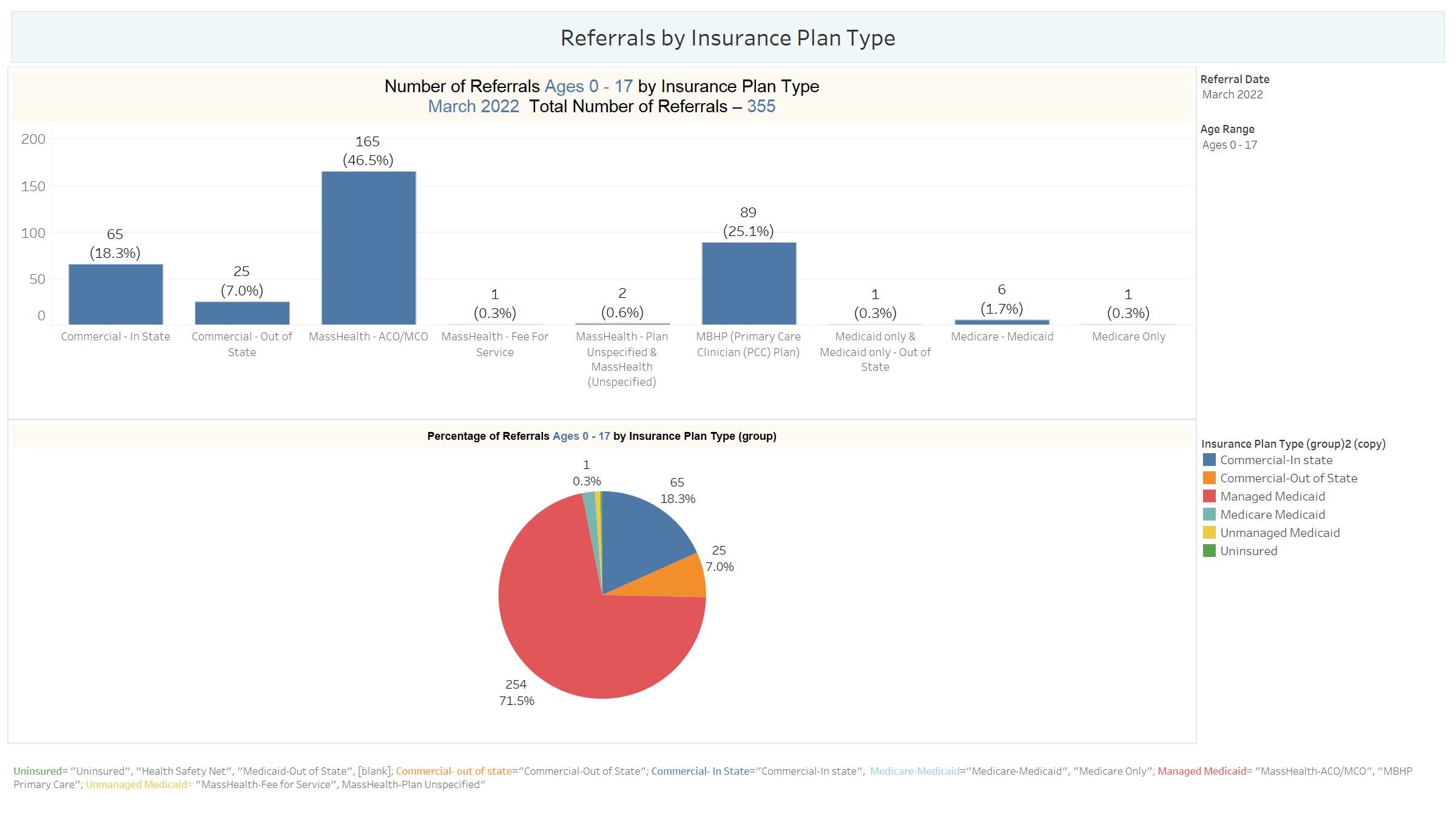 6/8/2022
2
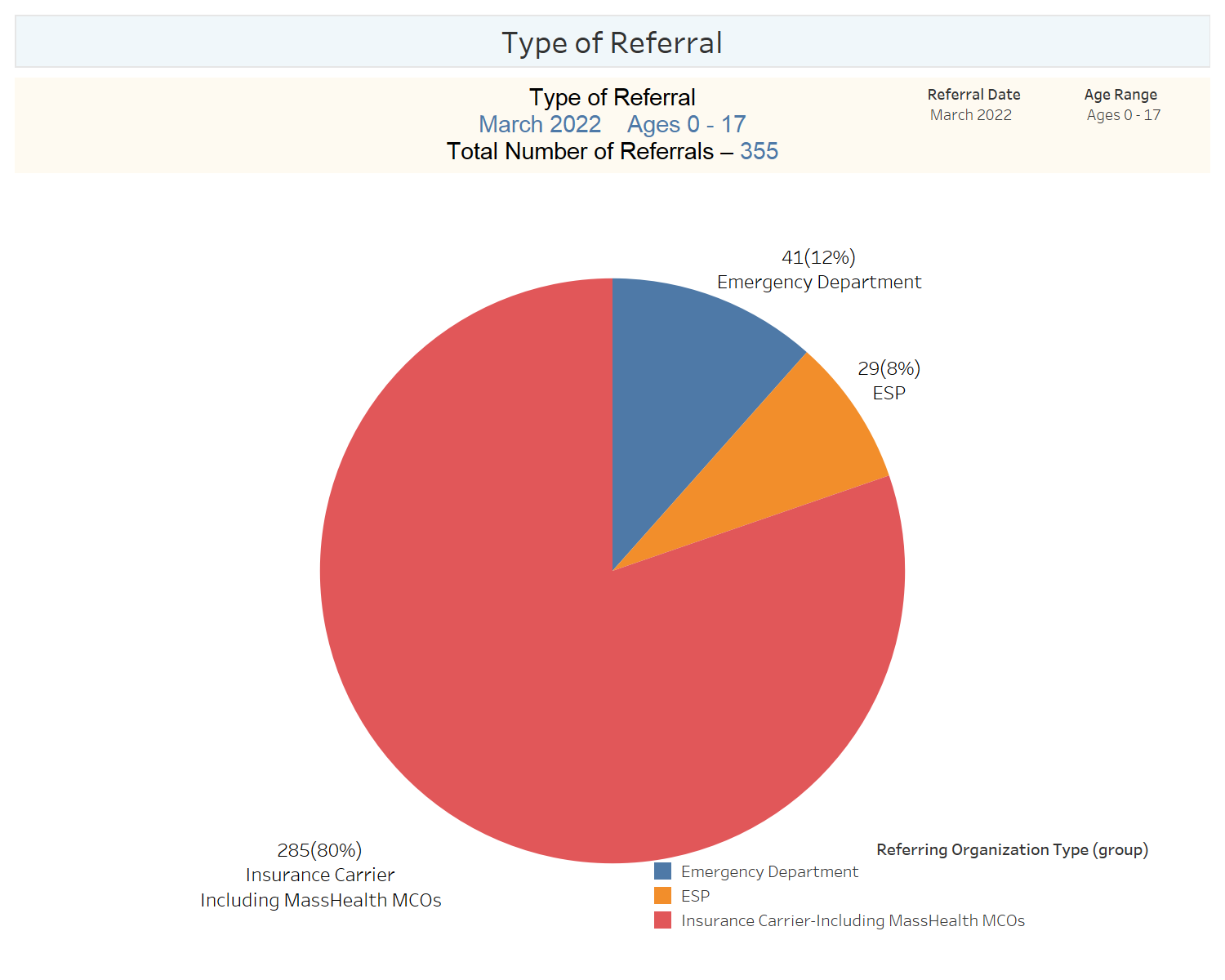 6/8/2022
3
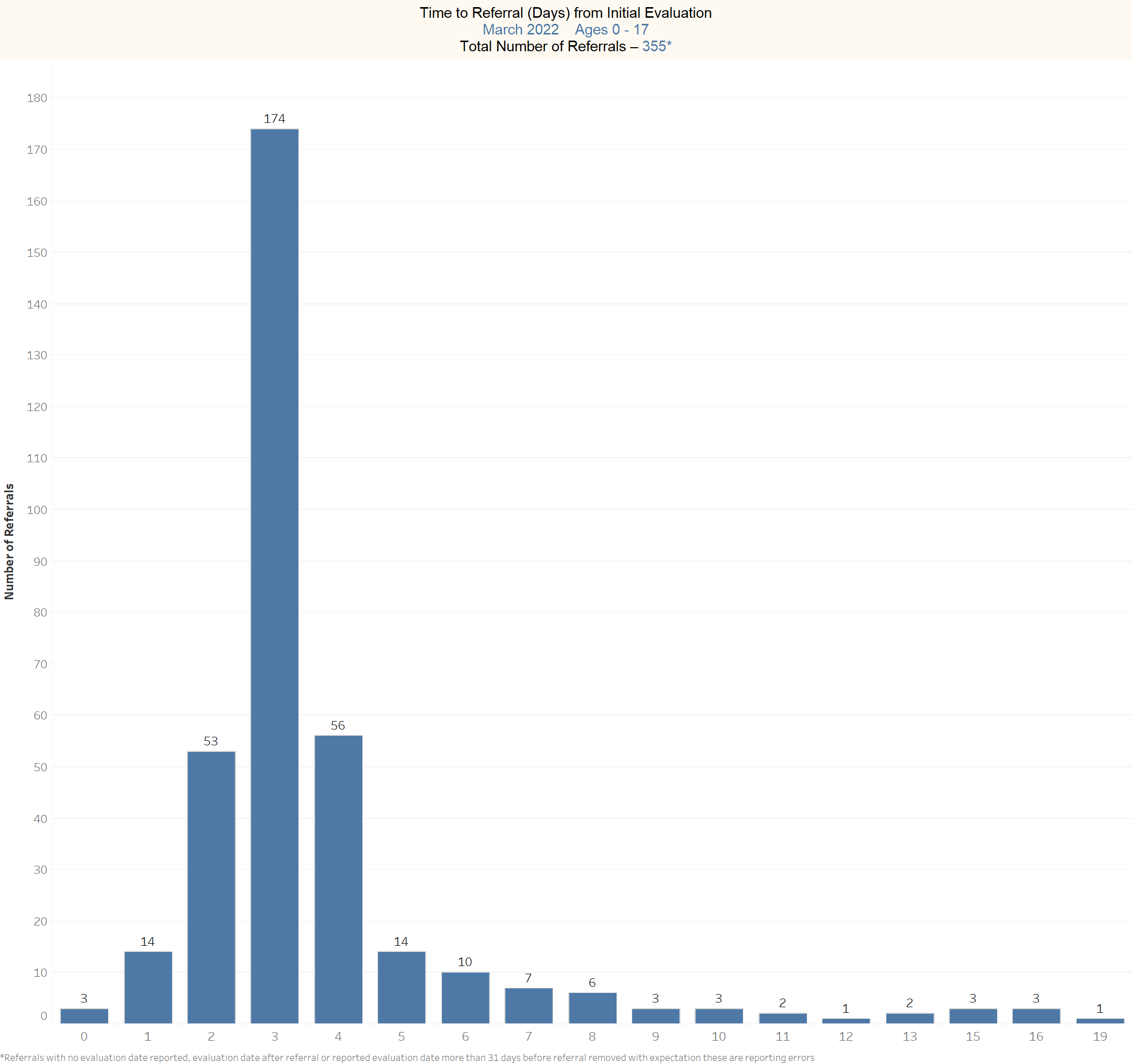 6/8/2022
4
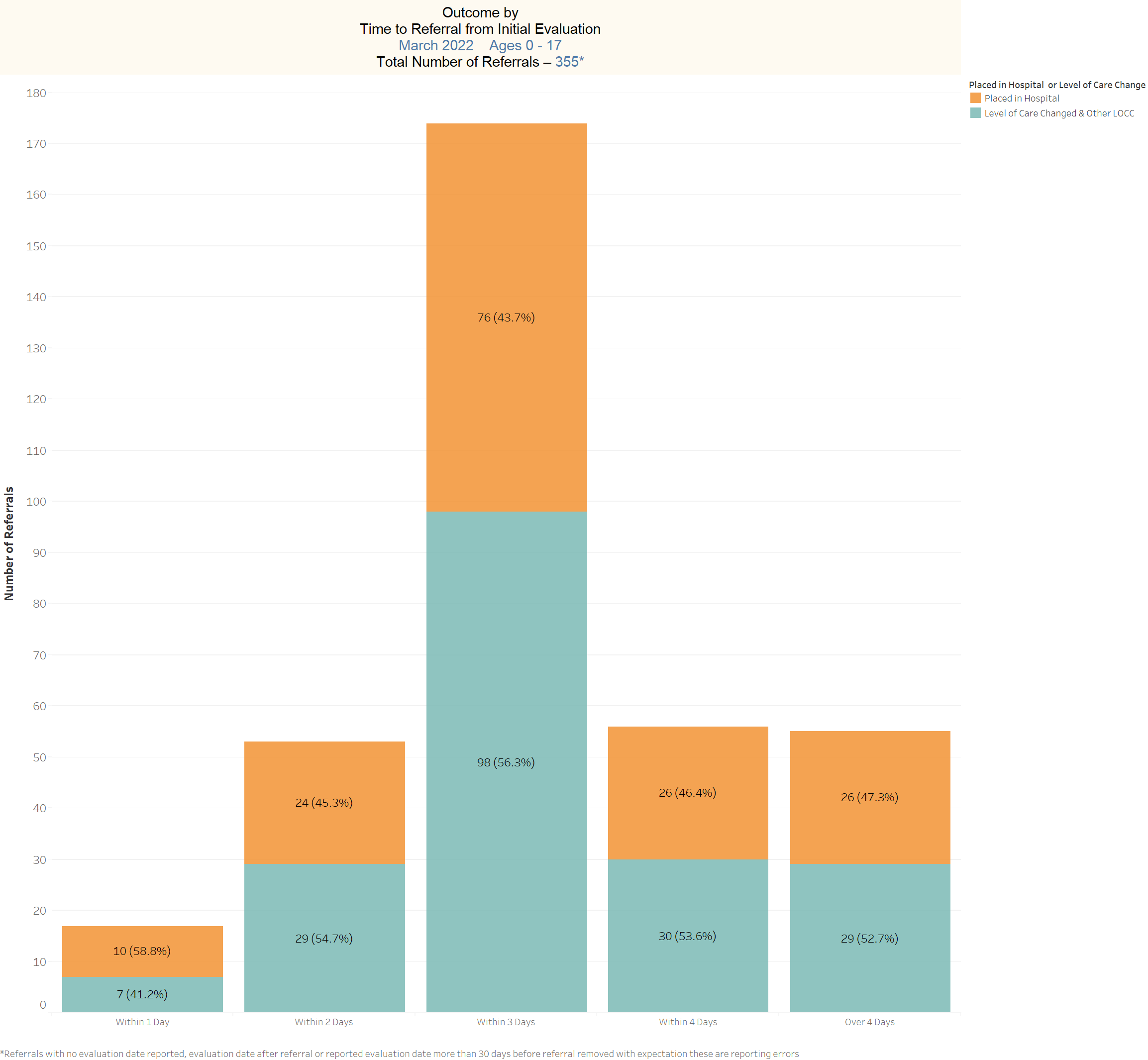 6/8/2022
5
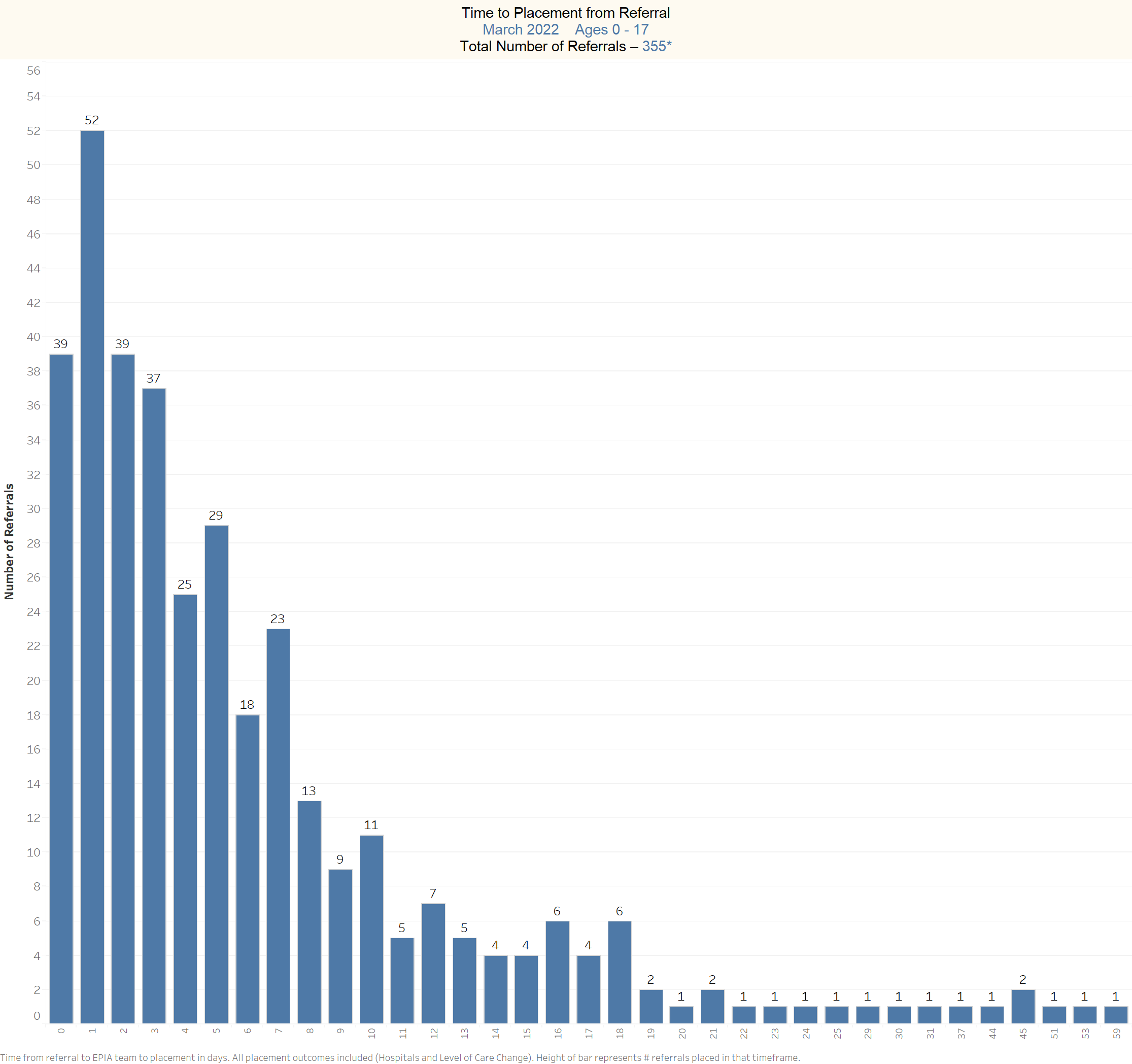 6/8/2022
6
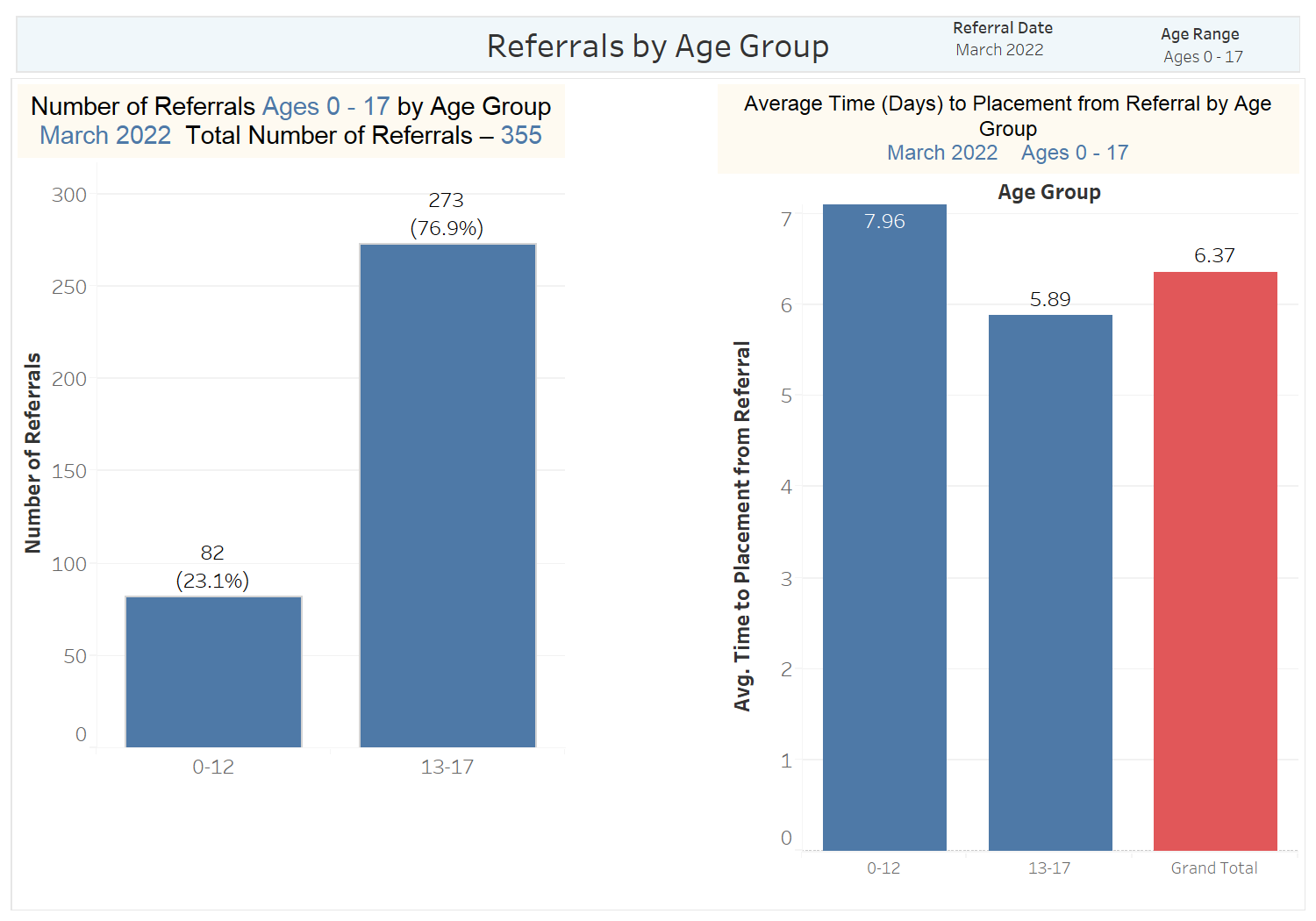 6/8/2022
7
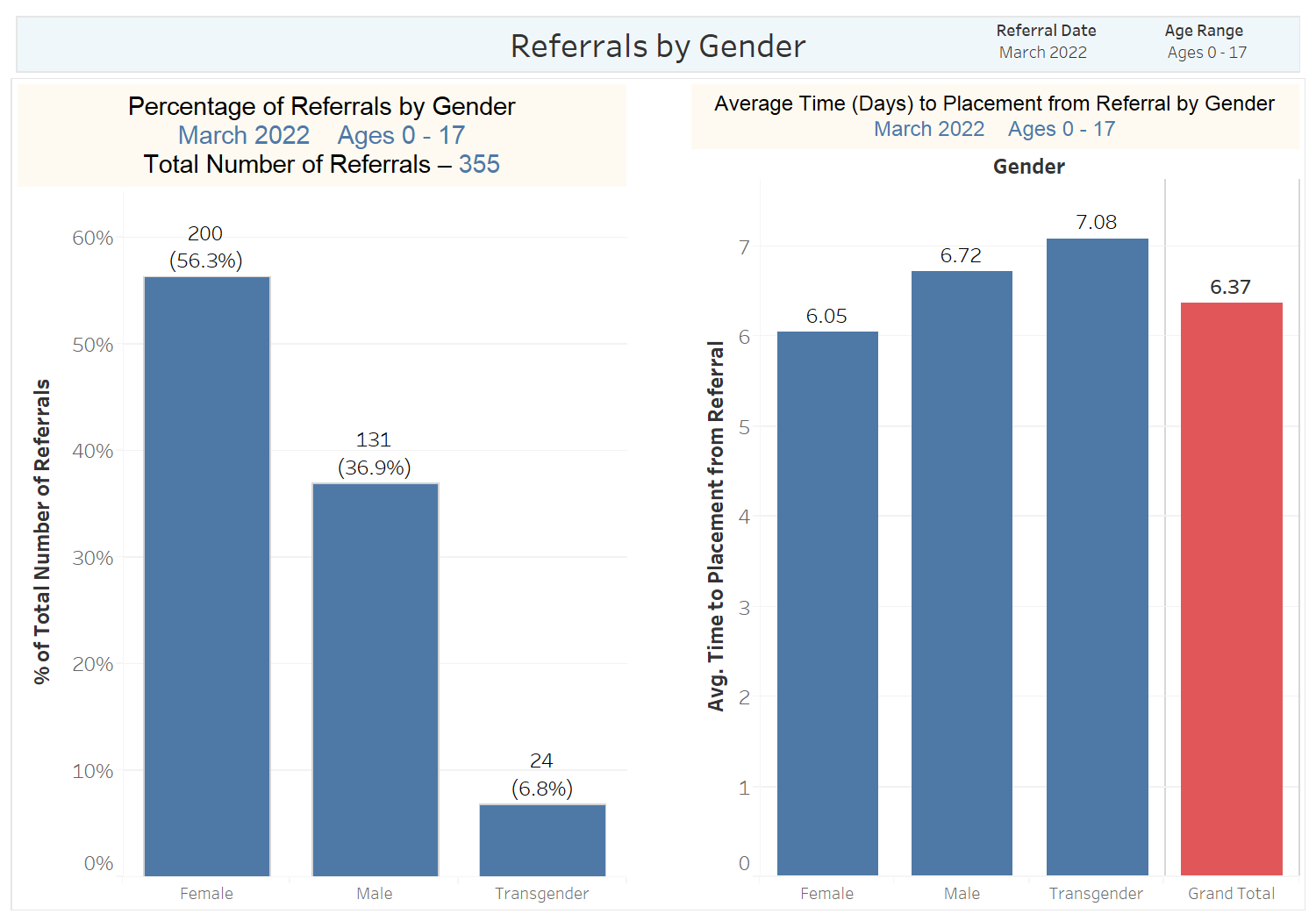 6/8/2022
8
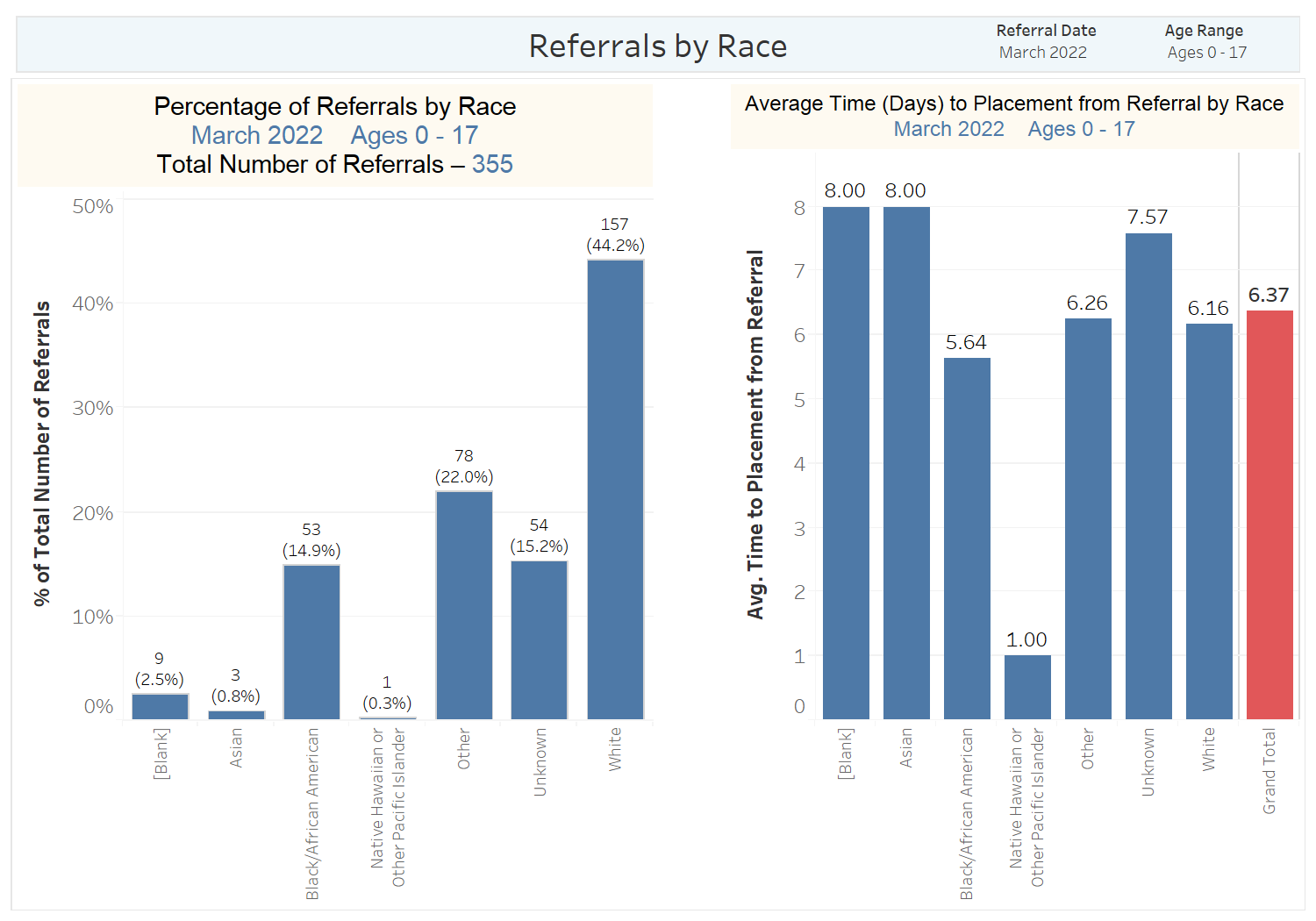 6/8/2022
9
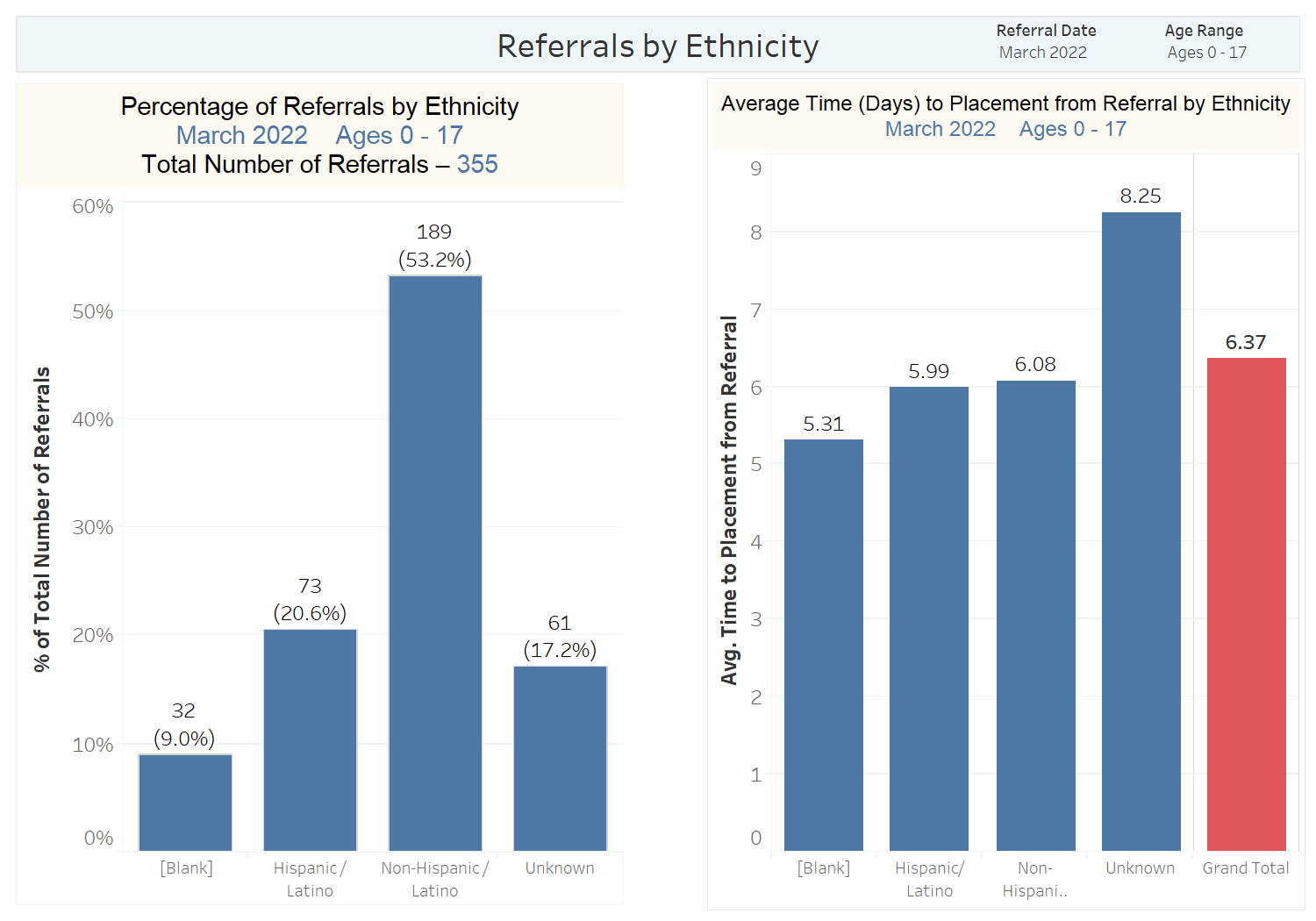 6/8/2022
10
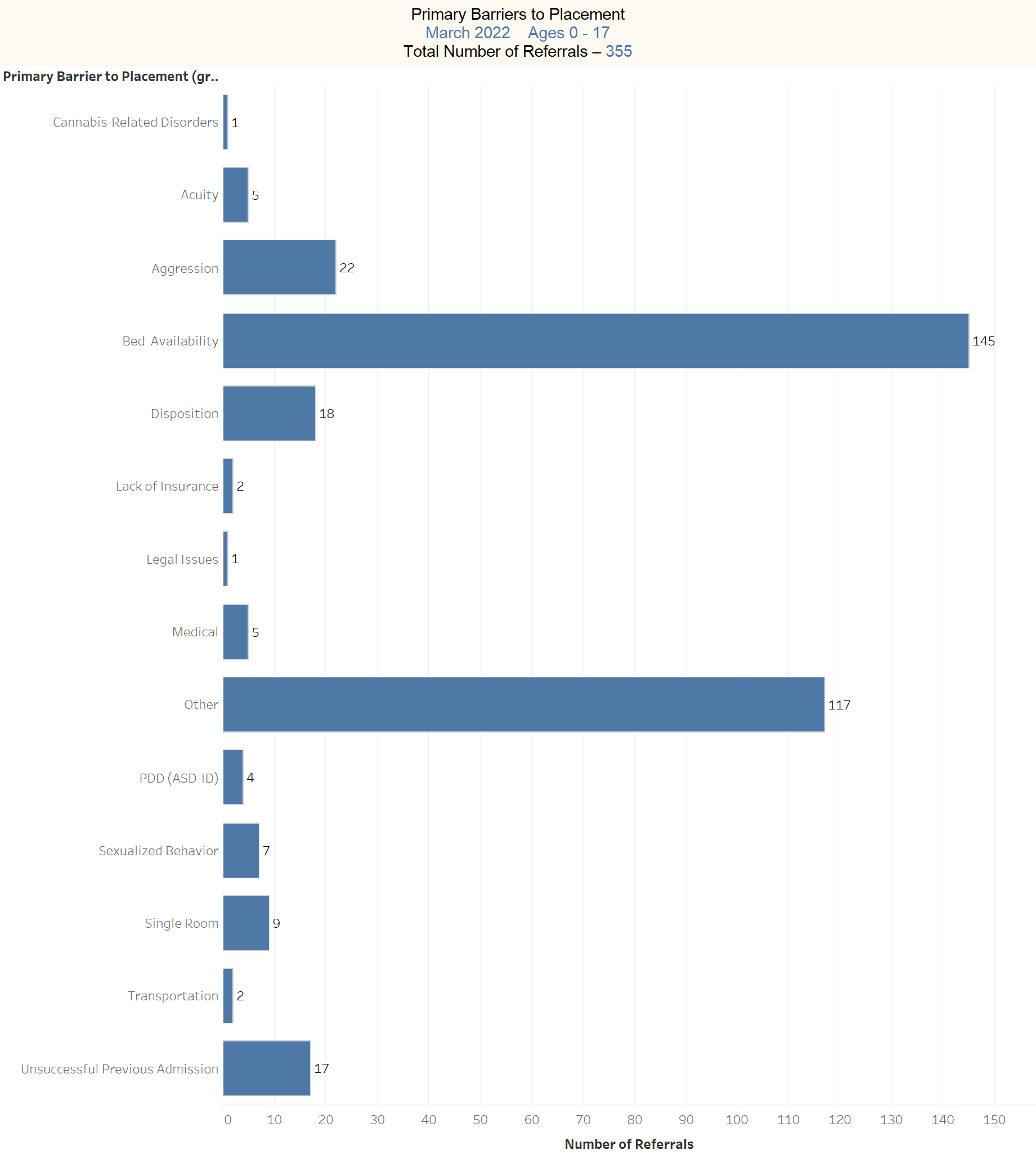 6/8/2022
11
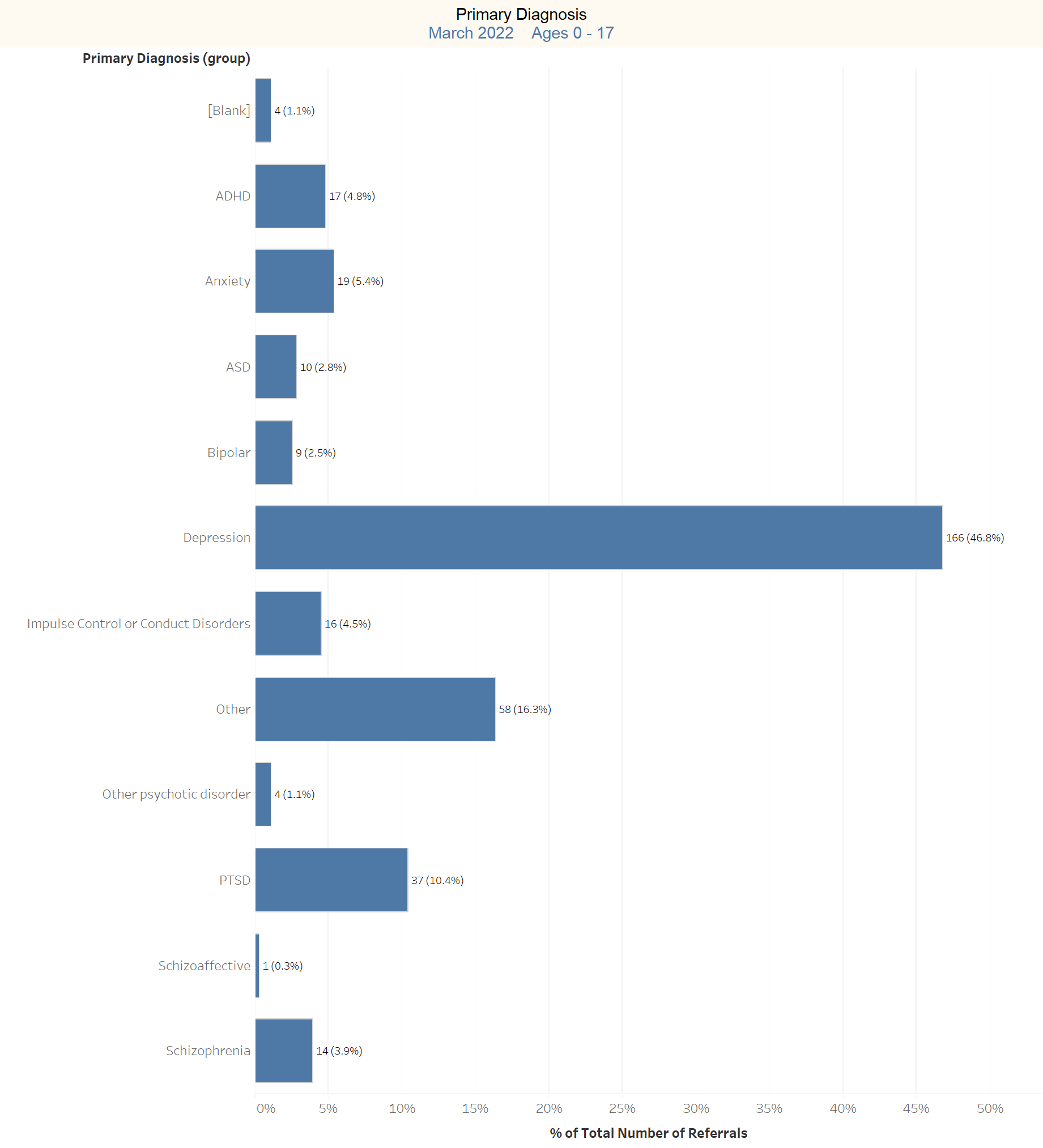 6/8/2022
12
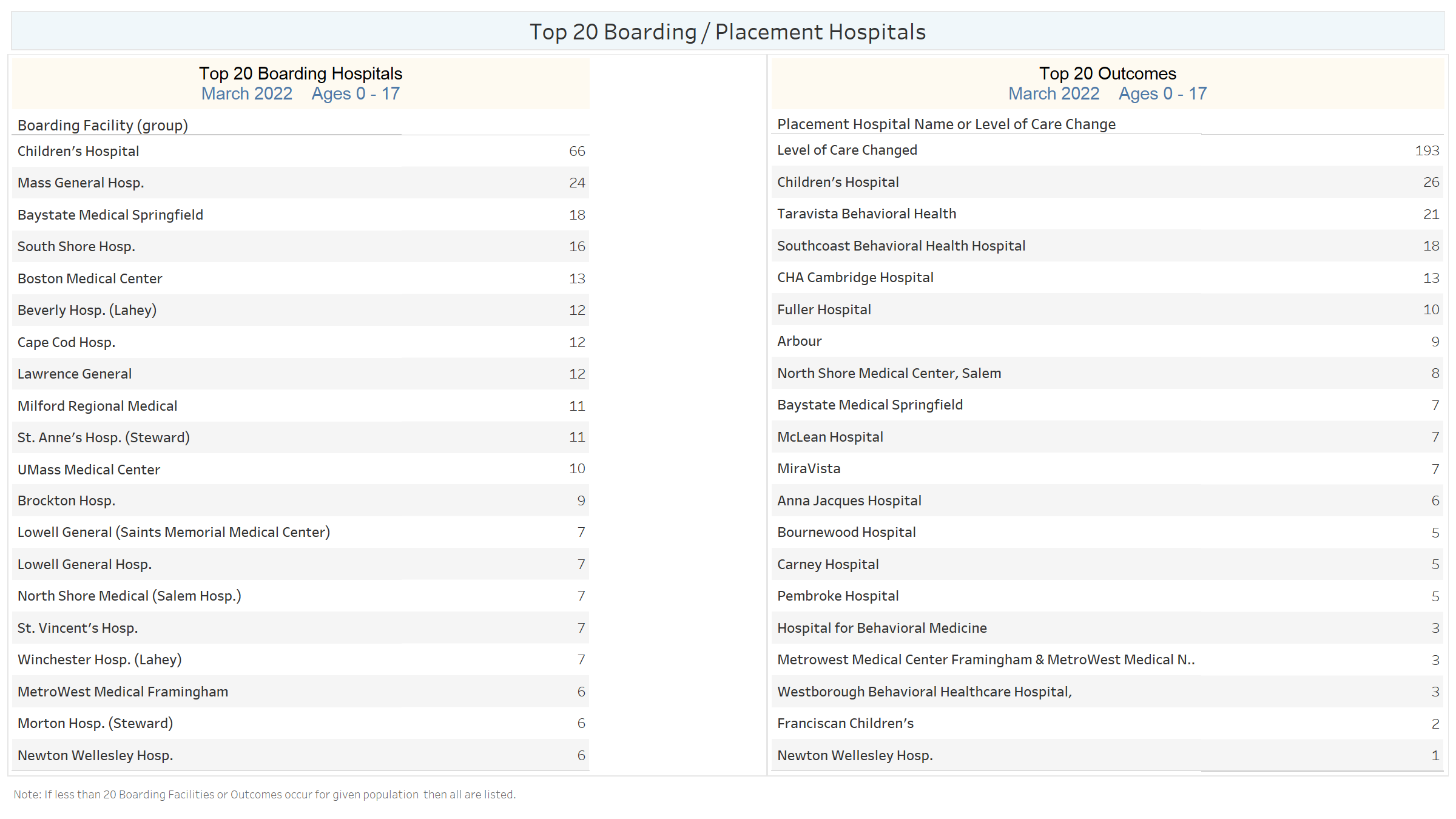 6/8/2022
13
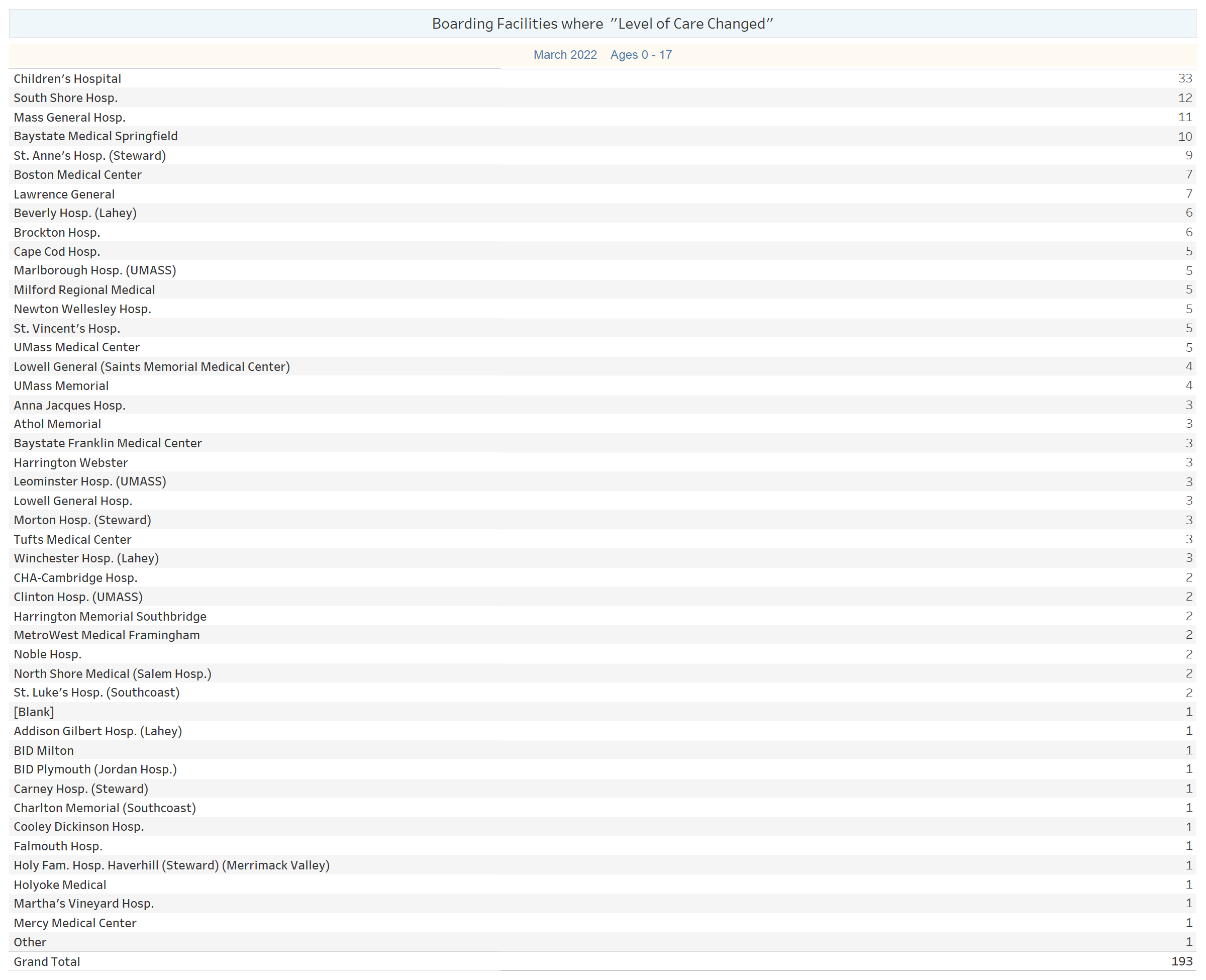 6/8/2022
14
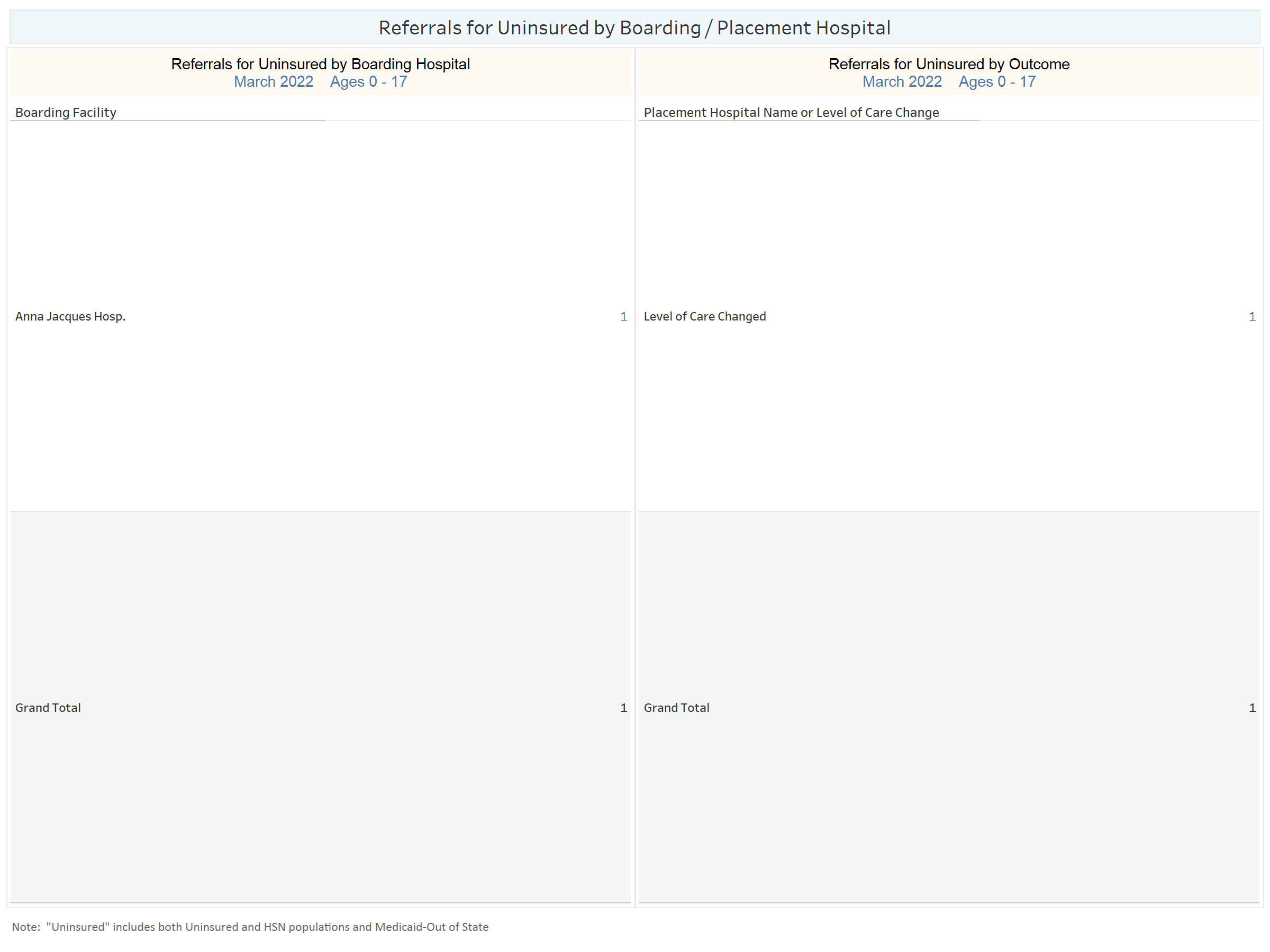 6/8/2022
15
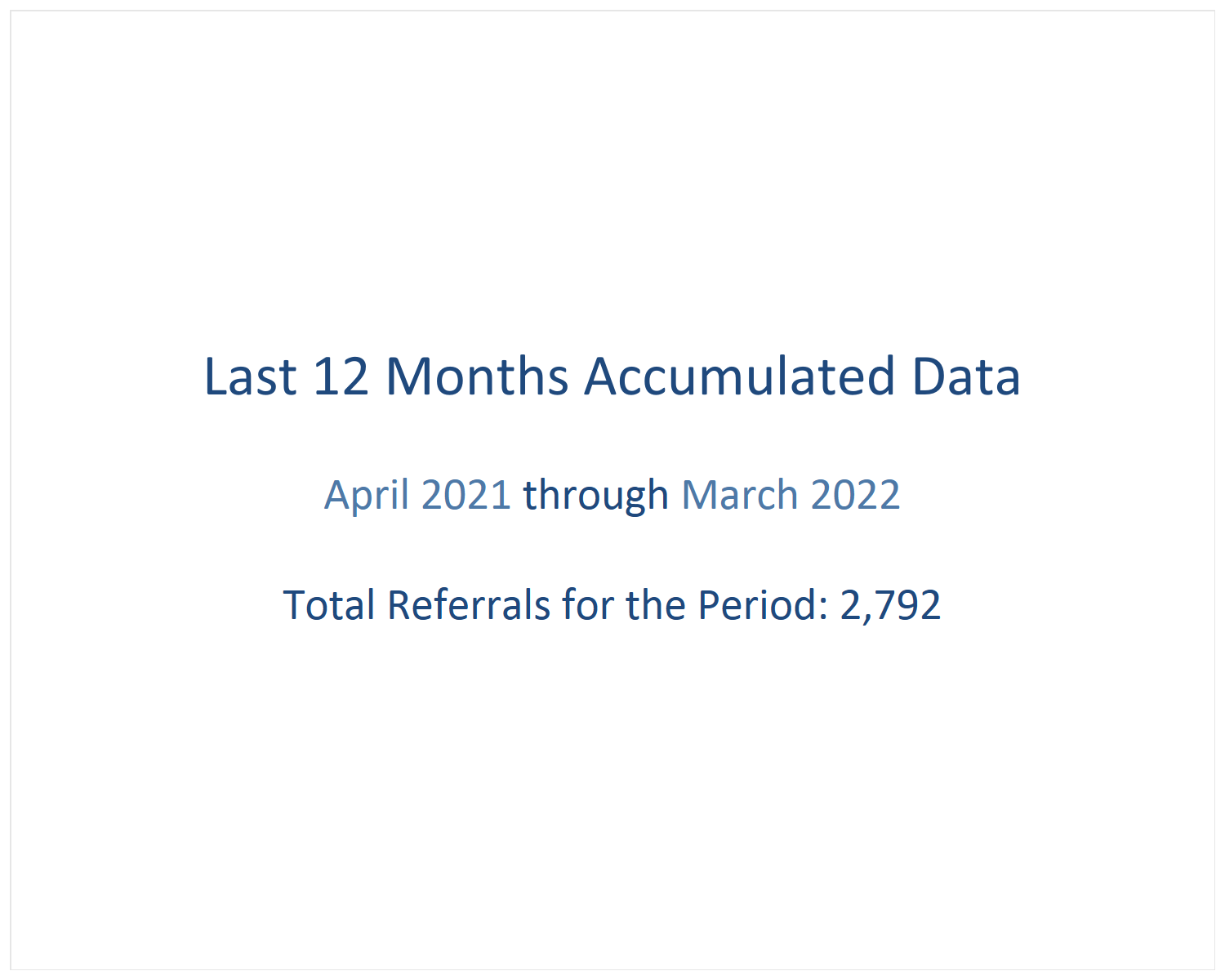 6/8/2022
16
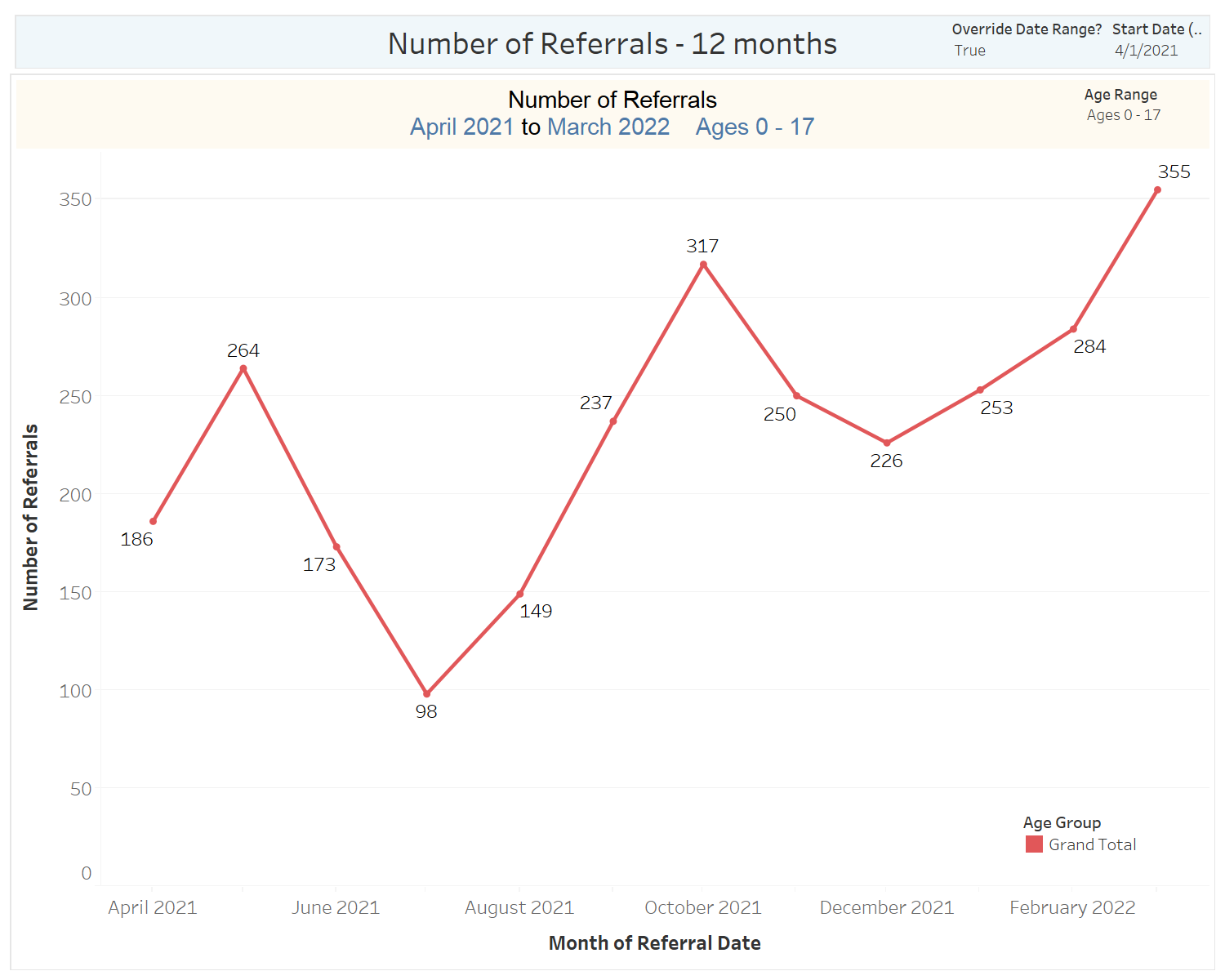 6/8/2022
17
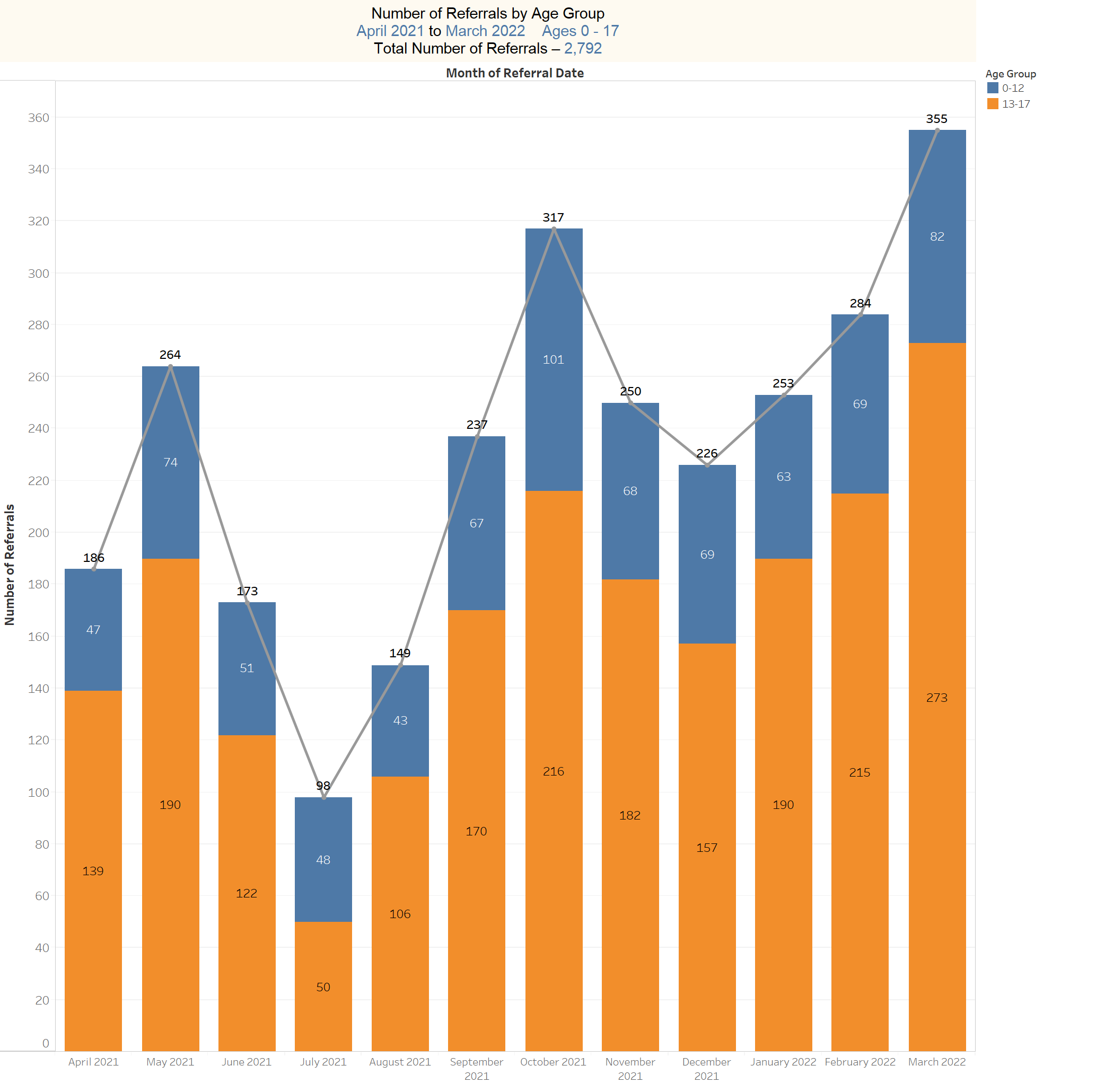 6/8/2022
18
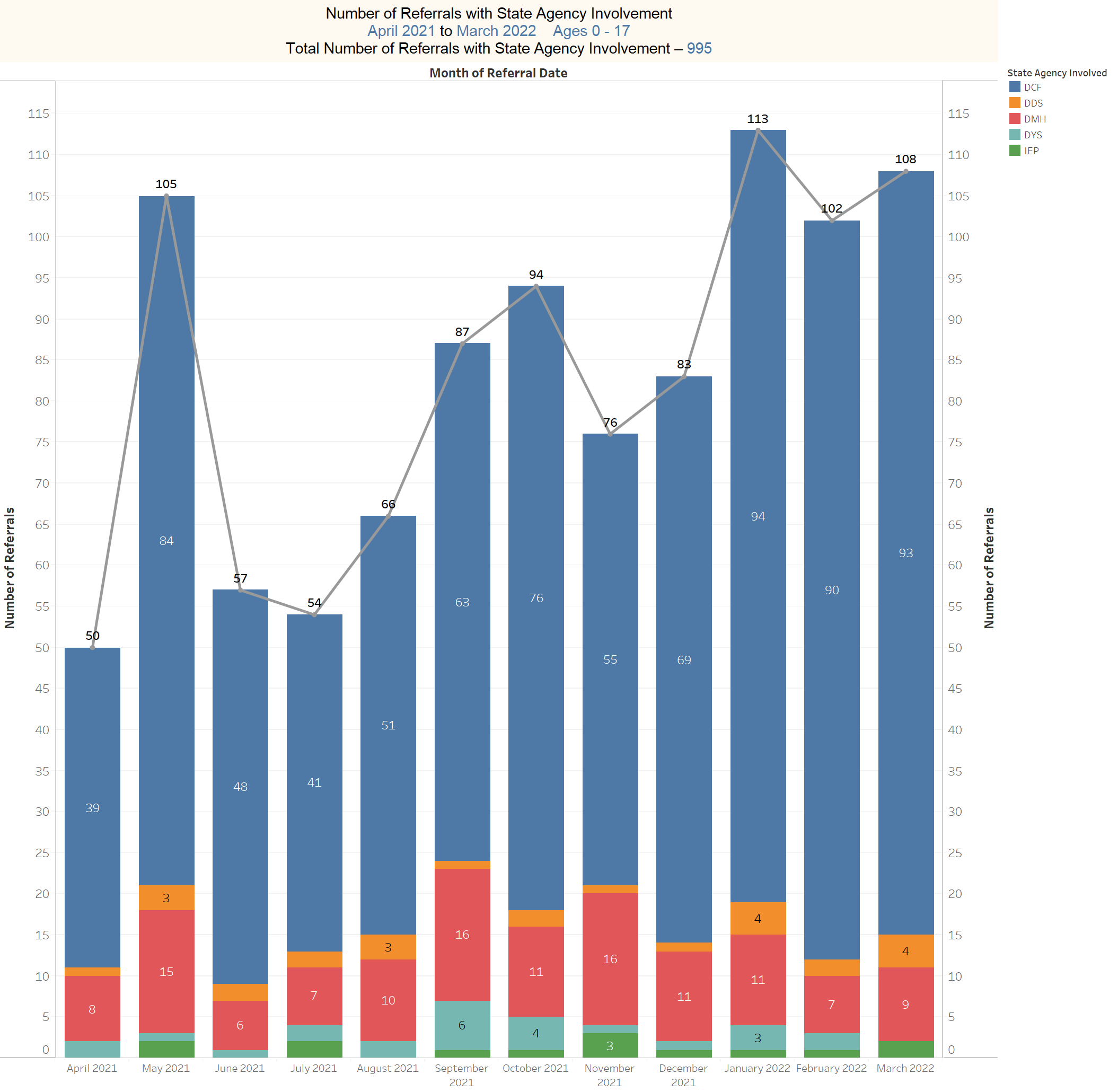 6/8/2022
19
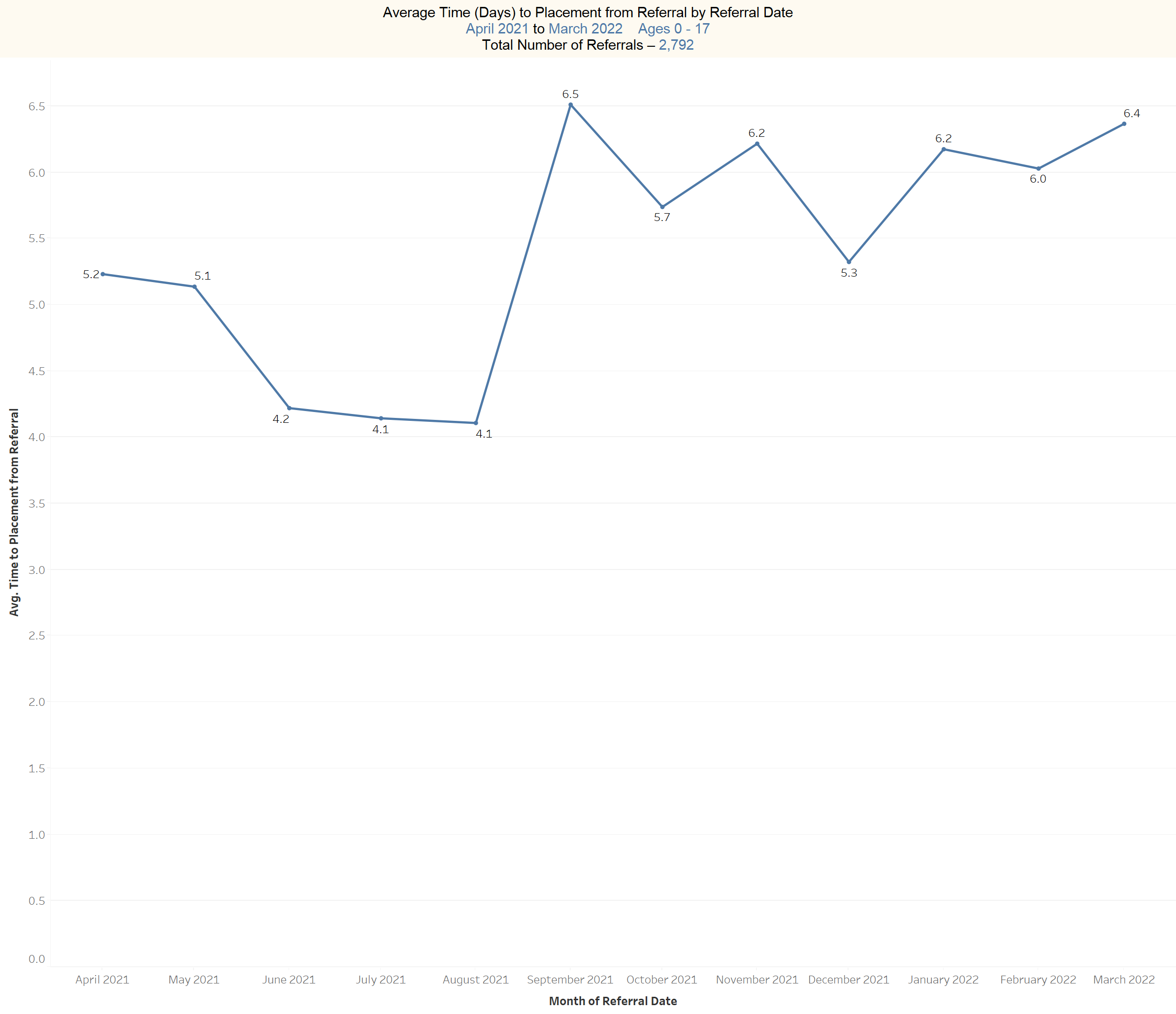 6/8/2022
20
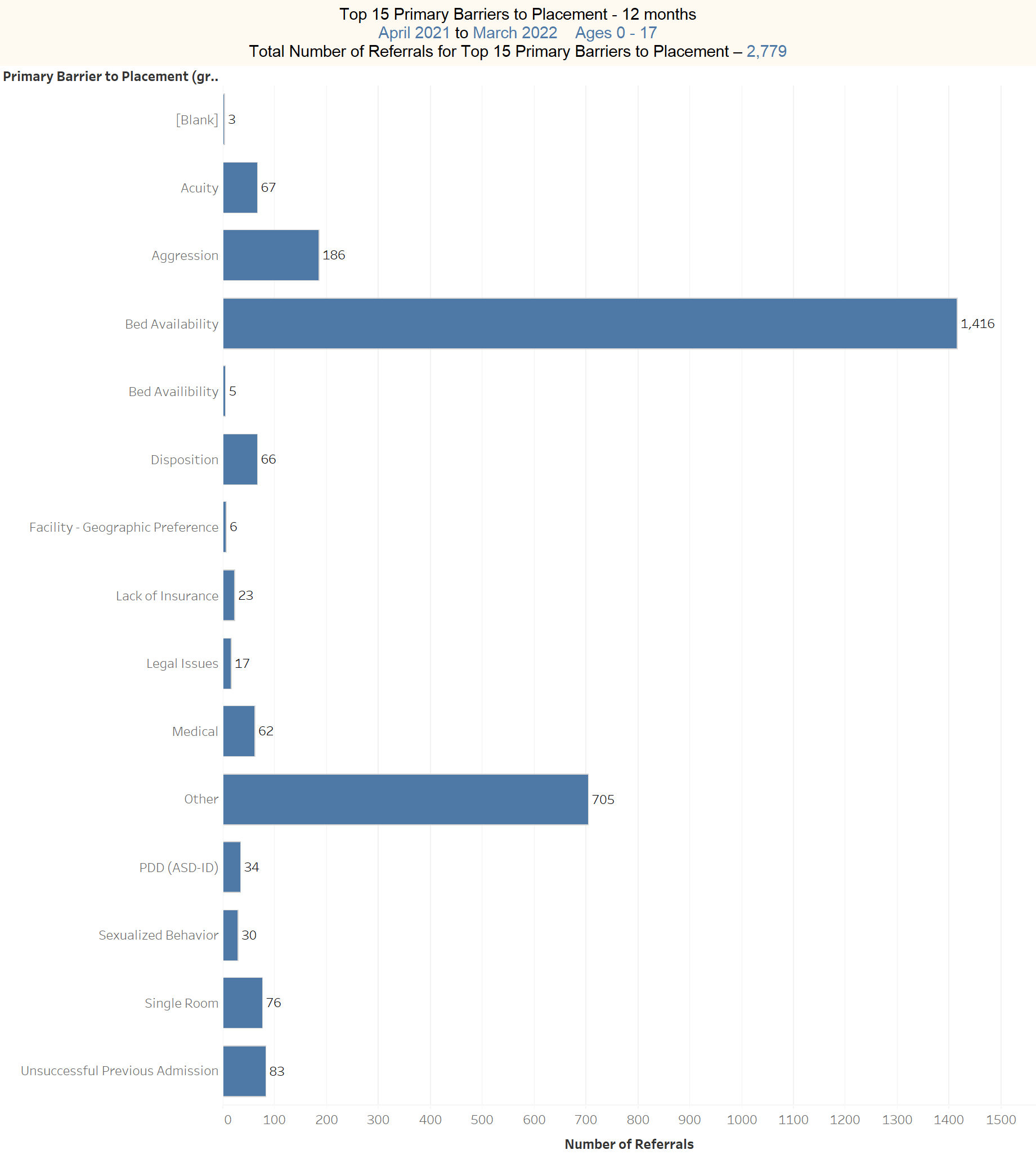 6/8/2022
21
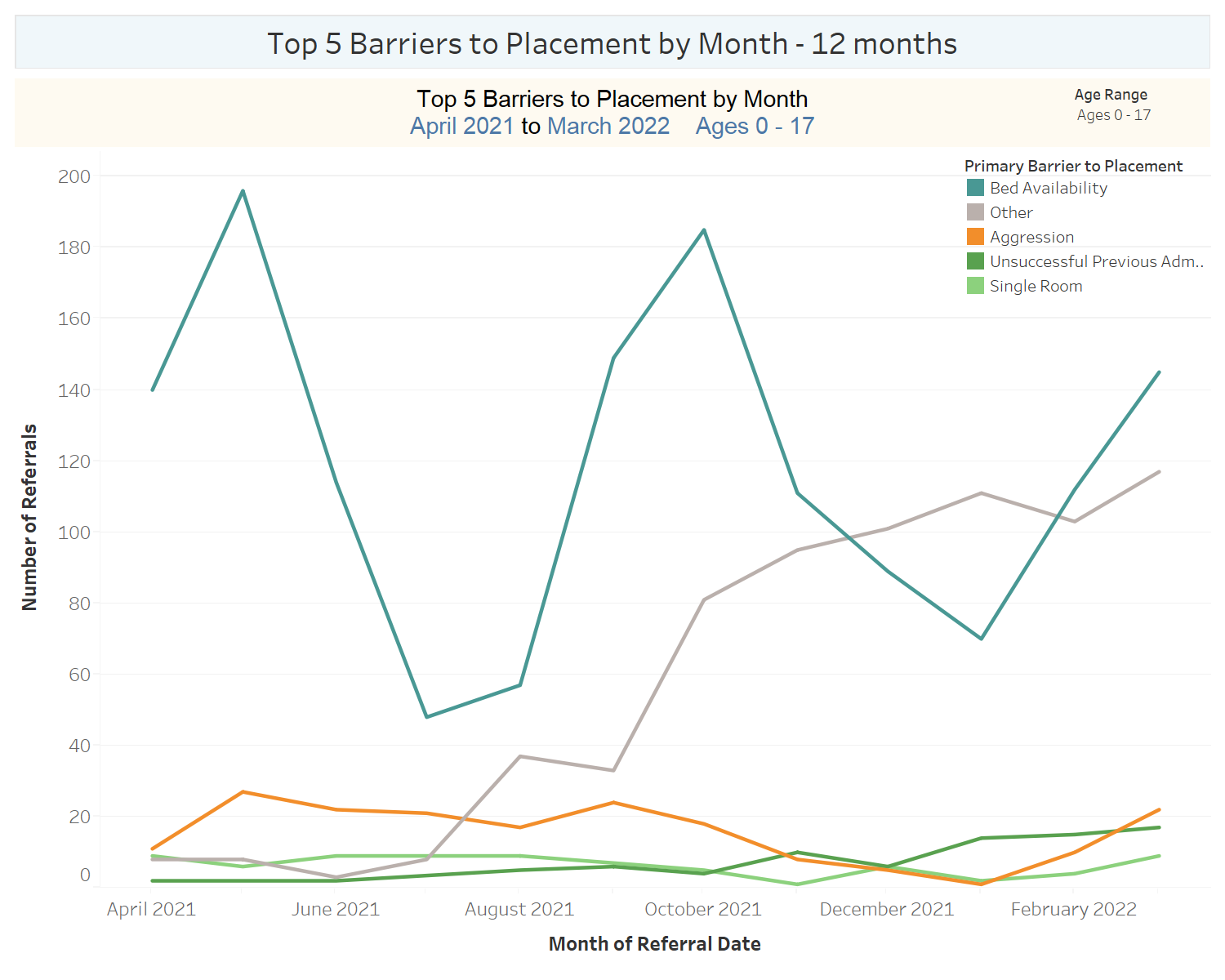 6/8/2022
22
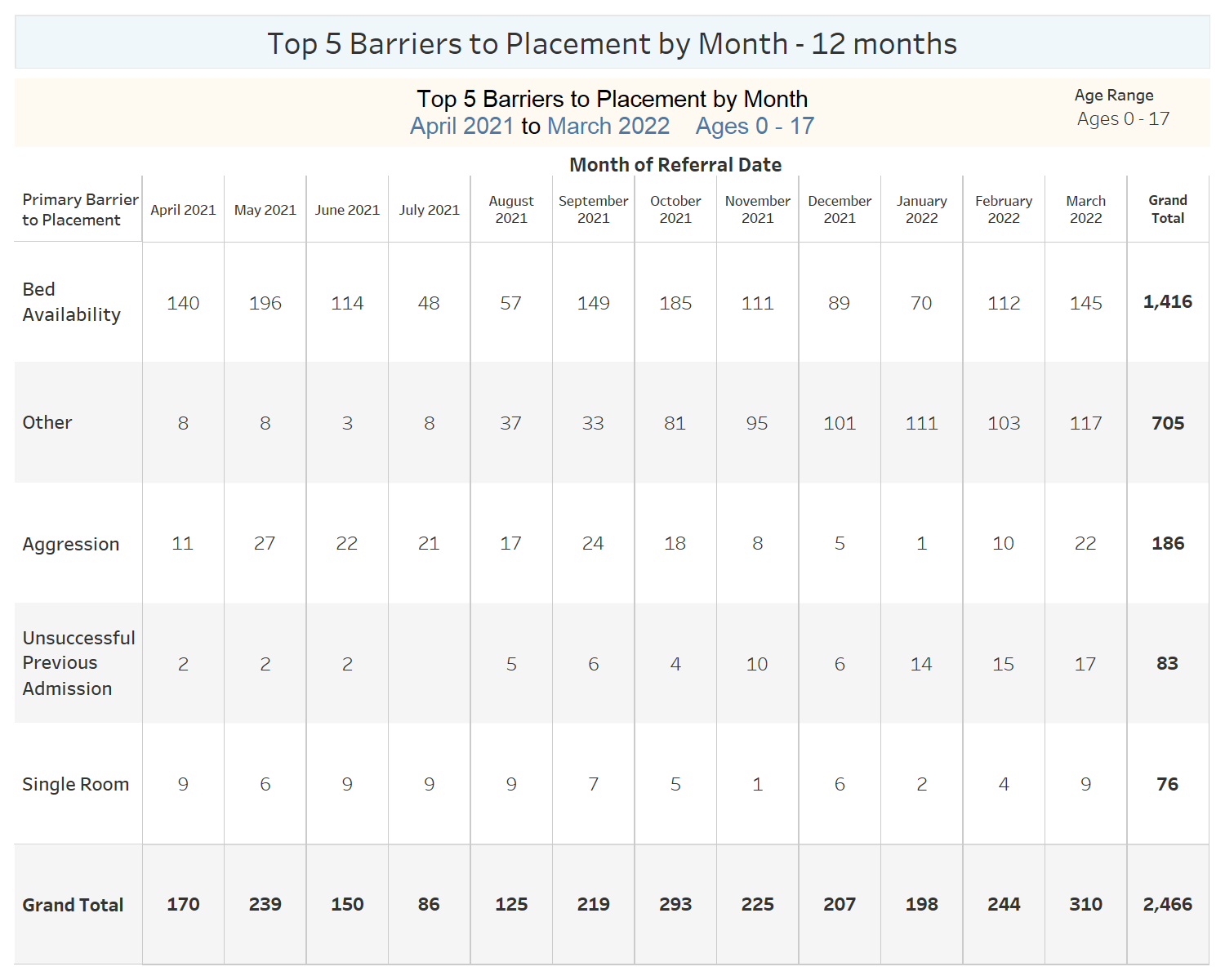 6/8/2022
23
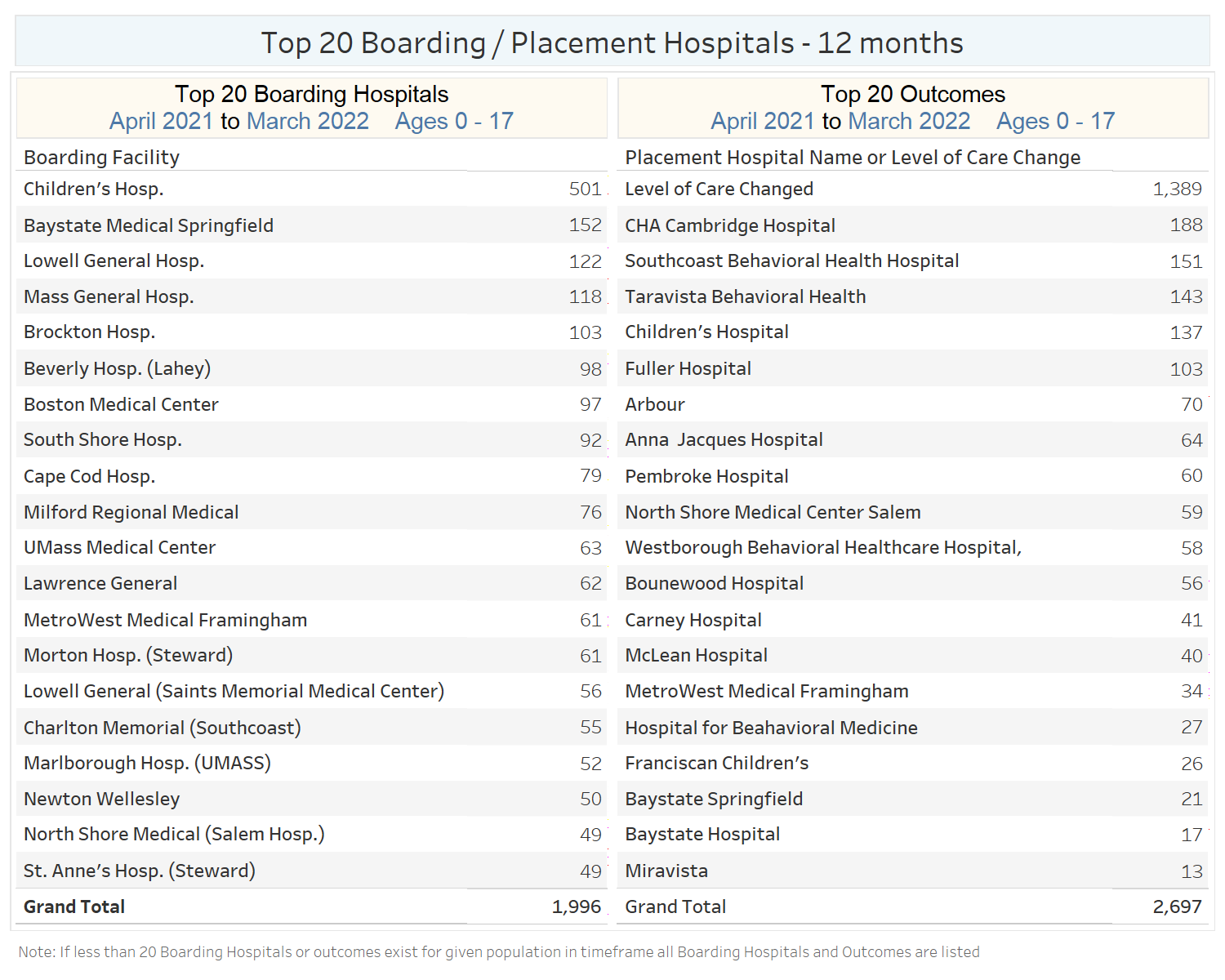 6/8/2022
24